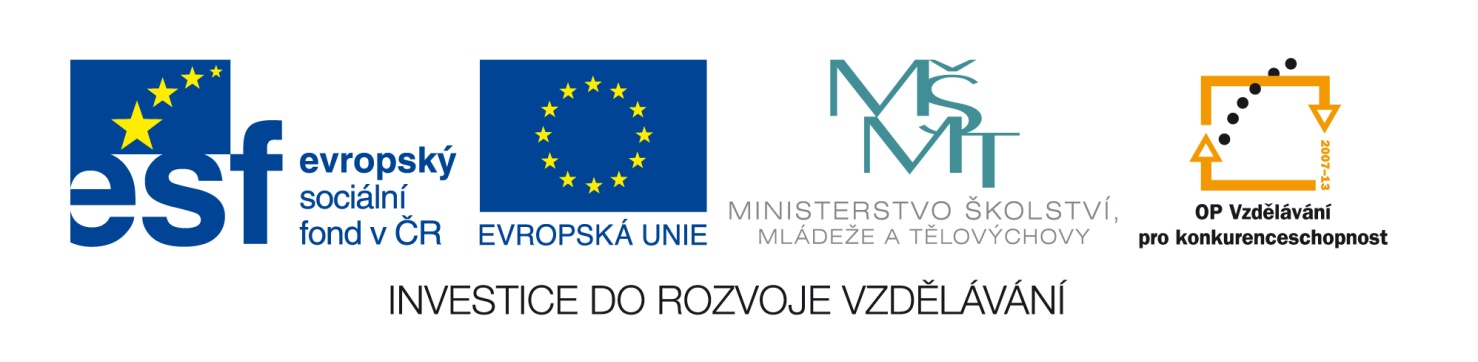 Vzdělávací materiál
vytvořený v projektu OP VK
Anotace
Domácí účetnictví
Domácí rozpočet:

Přebytek: 	příjmy jsou vyšší než výdaje

Vyrovnaný rozpočet: 
			příjmy a výdaje jsou ve stejné výši

Schodek = deficit: 
			příjmy jsou nižší než výdaje
Jak naložit s přebytkem domácího rozpočtu
Typy investic:

	Fyzické: 
	prostředky vkládáme do hmotného majetku

	Finanční: 
	prostředky vkládáme do produktů finančního trhu
Co předchází investování:
Na jak dlouho budeme investovat?

Jak omezit riziko investování?

	- DIVERZIFIKACE INVESTIC 
		= investice rozložit do více možností, 
		   tím se sníží riziko investování
Investice
A/ s nižším rizikem (spoření):

		Bankovní vklady
		Stavební spoření
		Penzijní připojištění
		Soukromé životní pojištění
B/ investice s vyšším rizikem:

Podílové fondy
Nákup dluhopisů
Investování do akcií
Investování do majetku
Typy domácího deficitu
Jednorázový:
	V optimálním případě by měl být kryt rezervou
	V opačném případě ho řešíme půjčkou

Opakovaný: 
	Kromě jeho krytí budeme muset omezit výdaje, nebo hledat cesty ke zvýšení příjmů.
Jak financovat jednorázové výdaje domácnosti
Postupné spoření

Jednorázově z rezerv: 
			doporučuje se, aby činily  troj- 
			až šestinásobek měsíčních výdajů

Půjčka, leasing

Získat příjem
Rizika
Ztráta příjmu:
	V důsledku nezaměstnanosti, nemoci, poklesu poptávky atd.

Ztráta majetku:
	V důsledku živelných událostí(povodeň, vichřice, požár), krádeží

Vznik nečekaných výdajů:
	Např. náhrada škod, které jsme způsobili někomu jinému (např. při dopravní nehodě)
Rezervy v případě výpadku pravidelného příjmu
Majetek: 
	může být v případě nutnosti prodán

Pasivními příjmy:
 	Nejčastěji z nájmu, dividend, rent,…

Pojistky:
	pojištění pracovní neschopnosti, pobytu v nemocnici, úrazové, pojištění trvalé invalidity,…
Zdroje:
Ze zdrojů autorky